Тема: Умножение обыкновенных дробей
Цели урока: 
повторение теоретических знаний по умножению дробей, смешанных чисел; 
отработка практических навыков по теме; 
формирование восприятия математики как неотъемлемой части повседневной жизни;
 развитие познавательного интереса путем решения заданий в развлекательно-познавательной форме.
Сегодня на урок к нам пожаловали  необычные гости.  
Мы часто встречаем их в парке и в лесу 
и не задумываемся о том, как им живется. 
Но наступает зима, и они нуждаются в нашей помощи. 
Вот и решили они напомнить о себе, 
а в подарок принесли интересные  задания. 
Так давайте встречать гостей!
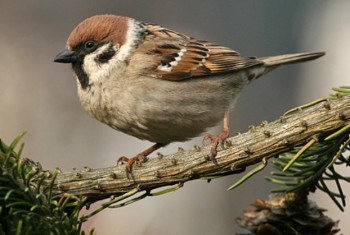 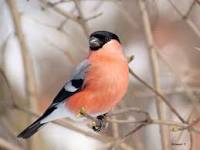 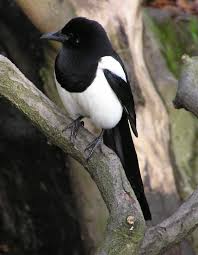 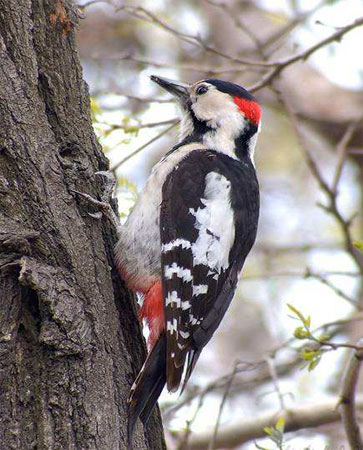 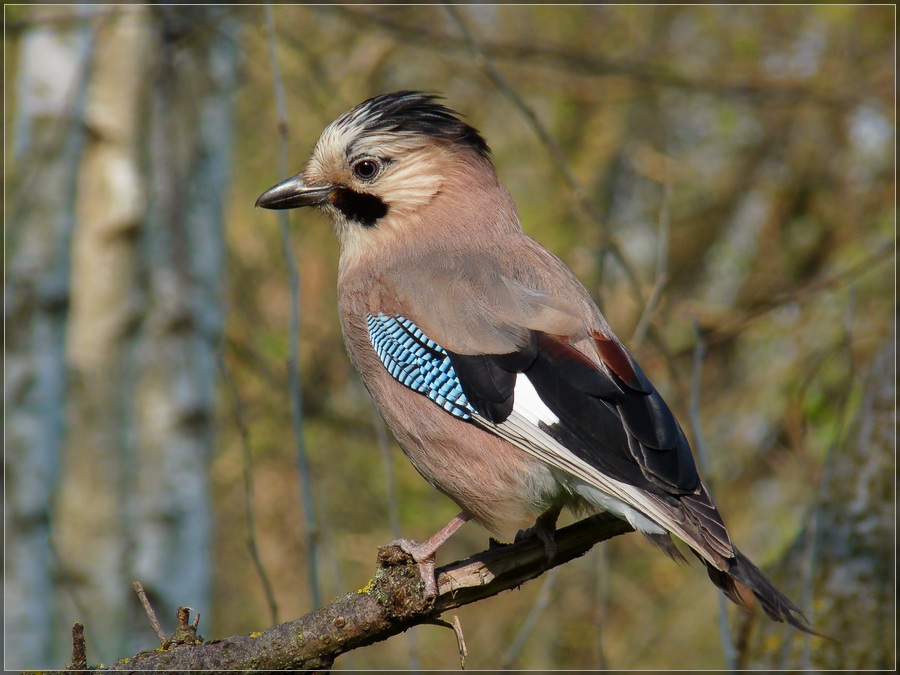 Первый наш гость имеет непосредственное отношение к сегодняшнему уроку. 
Ведь звук, по которому мы узнаём его, называется так же, как и число, 
о котором сегодня пойдёт речь.
Какие действия с 
дробями вы умеете 
выполнять?

Каким из них вы 
научились на 
прошлом уроке?

Вспомните правила.
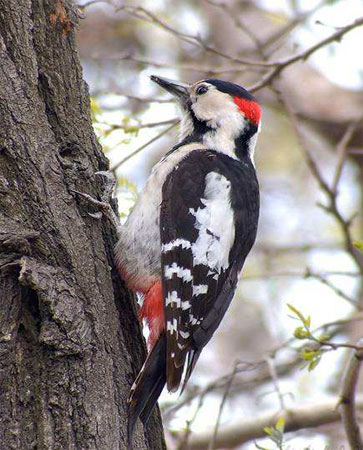 Следующая наша гостья 
слывёт среди пернатых болтушкой и сплетницей.
 Вот и сегодня она спешит 
 что-то рассказать, 
имеющее отношение к теме урока.
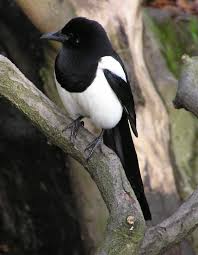 Я расскажу вам
забавную историю, 
которую я подсмотрела
в лесу этим летом
ЭОР
Задание в картинках по теме
 «Задача на умножение дробей». П1
http://fcior.edu.ru/catalog/osnovnoe_obshee?discipline_oo=5&class=6&learning_character=&accessibility_restriction=&page=3
А вот еще гости 
хотят предложить нам задачки, 
из которых можно узнать
 интересные факты о жизни этих птичек.
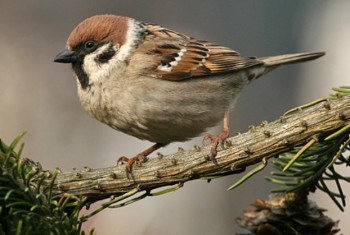 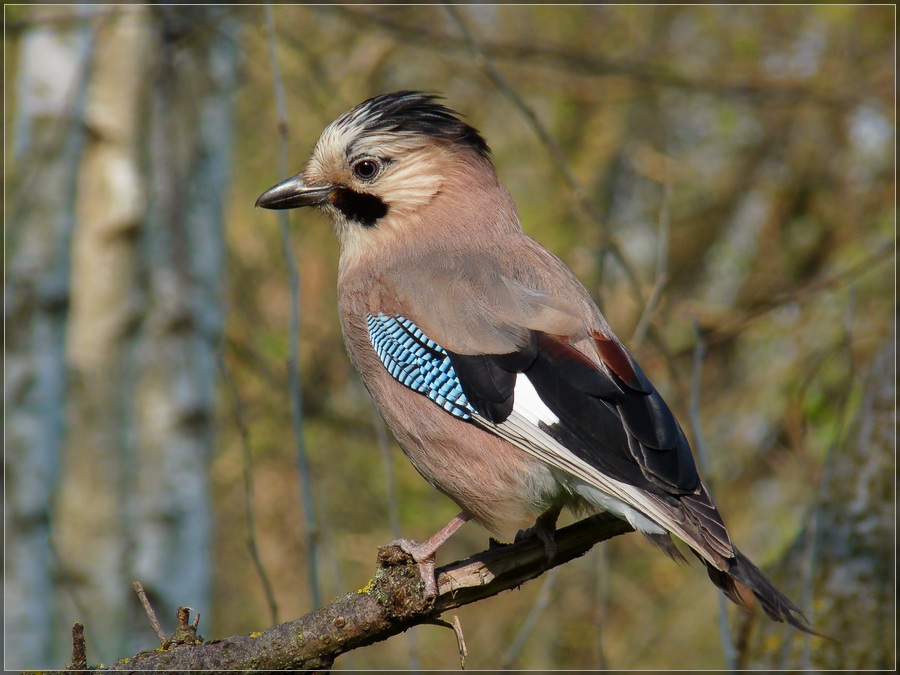 Справка:в самом деле, сойка за осень запасает до 4 кг желудей, чем пользуются зимой все лесные обитатели
А наш урок подходит к концу, и вот уже последний гость оставляет нам домашнее задание
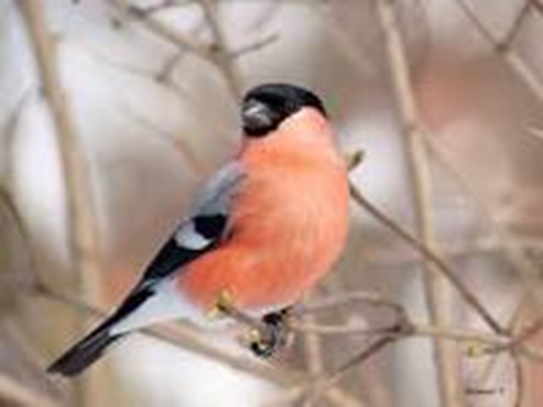 П. 13- повторить правила
№ 470, № 474,№ 477